Музыкально – оздоровительная работа
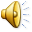 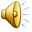 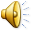 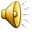 МБДОУ №100 г.Астрахани
Воспитатель: Настина Е.П.
Цель: 

Укрепление психического и физического здоровья детей, выявление и развитие музыкальных и творческих способностей.
Задачи:                                                                                                 1. Развивать музыкальные и творческие способности дошкольников в различных видах музыкальной деятельности, используя здоровьесберегающие технологии, исходя из возрастных и индивидуальных возможностей каждого ребенка, звуковую культуру речи воспитанников.2. Формировать начало музыкальной культуры.3. Создавать условия, обеспечивающие эмоциональное благополучие каждого ребенка.4. С помощью здоровьесберегающих технологий повышать адаптивные возможности детского организма (активизировать защитные свойства, устойчивость к заболеваниям)
Этапы реализации    Музыкально – оздоровительной работы в ДОУ
1 этап. Анализ проведения музыкальной деятельности с позиций    
             здоровьесбережения.
 
2этап. Постановка  практических задач по результатам анализа.
 
3этап. Изучение методической литературы.
 
4этап. Анализ методической литературы. Подбор материала для                         
            работы.
 
5этап. Внедрение в практику.
 
6 этап. Мониторинг результатов. Анализ музыкальной деятельности.                    
            Диагностика.
Анализ проведения занятий с позиций здоровьесбережения
Параметры
Результаты анализа
Соответствует нормам СанПиН

Соответствует возрасту.
3-5 видов деятельности (слушание, пение, муз. ритм. движения, игра на ДМИ , детское творчество -песенно-танцевальное).
Общая длительность  использования ТСО на занятии не превышает 25%.
В процессе слушания и пения  проводятся различные  разминки, физкультминутки.(0,5-2 мин; 2-3 раза за все занятие)
В основном, музыкальная деятельность проходит в спокойной обстановке.
Гигиенические условия в музыкальном зале: температура, свежесть воздуха, рациональность освещения.
Продолжительность музыкальной деятельности.
Количество  видов деятельности. 
Длительность применения ТСО (в соответствии с гигиеническими нормами).
Физкультминутки и другие оздоровительные моменты на занятии - их место, содержание и продолжительность. 	
Психологический климат.
2.ПОСТАНОВКА  ПРАКТИЧЕСКИХ ЗАДАЧ ПО РЕЗУЛЬТАТАМ АНАЛИЗА
1. Систематизировать  проведение физкультминуток (во время малоподвижных видов деятельности – пение, слушание музыки), в  начало и конец  внедрить элементы, позволяющие настроить детей на нужный лад (взбодрить, успокоить),                                                                                              2. Систематизировать применение   элементов здоровьесбережения во время танцев и игр- драматизаций.                                                                                                                                                                   В работе с детьми, так или иначе,  всегда использовались следующие виды оздоровления:  логоритмика (это метод преодоления речевых нарушений путем развития двигательной сферы в сочетании со словом и музыкой);                                                                                                                  пальчиковая гимнастика (развитие мелкой моторики);                                                                       психогимнастика (этюды, игры и упражнения, направленные на развитие и коррекцию различных сторон психики ребенка, как ее познавательной, так и эмоционально- личностной).  К психогимнастике можно отнести мимические упражнения; релаксацию; коммуникативные игры и танцы; этюды на развитие выразительности движений, инсценировки; музыкотерапию;  Дыхательная и артикуляционная гимнастика. Дыхание влияет на звукопроизношение, артикуляцию и развитие голоса. Ритмопластика.
Валеологические песенки - распевки. 
С них начинаются все музыкальные занятия. Несложные добрые тексты  и мелодия, состоящая из звуков мажорной гаммы, поднимают настроение, задают позитивный тон к восприятию окружающего мира, улучшают эмоциональные климат на занятии, подготавливают голос к пению. 
Дыхательная гимнастика. 
Дыхательная гимнастика положительно влияет на обменные процессы, играющие важную роль в кровоснабжении, в том числе и легочной ткани; способствуют восстановлению центральной нервной системы; улучшает дренажную функцию бронхов; восстанавливает нарушенное носовое дыхание; исправляет развившиеся в процессе заболеваний различные деформации грудной клетки и позвоночника. 
 Артикуляционная гимнастика. 
Основная часть артикуляционной гимнастики - выработка качественных, полноценных движений органов артикуляции, подготовка к правильному произнесению фонем. Упражнения способствуют тренировке мышц речевого аппарата.  В результате этой работы повышаются показатели уровня развития речи детей, певческих навыков, улучшаются музыкальная память, внимание.
Оздоровительные и фонопедические упражнения. Проводятся для укрепления хрупких голосовых связок детей, подготовки их к пению, профилактики заболеваний верхних дыхательных путей. Разработки В. Емельянова, М. Картушиной способствуют развитию носового, диафрагмального, брюшного дыхания, стимулированию гортанно-глоточного аппарата и деятельности головного мозга. В работе используются оздоровительные упражнения для горла, интонационно-фонетические (корректируют произношение звуков и активизируют фонационный выдох)  игры со звуком. Игровой массаж. Выполнение массажных манипуляций расширяет капилляры кожи, улучшая циркуляцию крови и лимфы, активно влияет на обменные процессы организма, тонизирует центральную нервную систему. Использование игрового массажа повышает защитные свойства верхних дыхательных путей и всего организма, нормализует вегетососудистый тонус, деятельность вестибулярного аппарата и эндокринных желез. Частота заболеваний верхних дыхательных путей снижается.
Пальчиковые игры. Игры позволяют разминать, массировать пальчики и ладошки, благоприятно воздействуя на все внутренние органы. Они развивают речь ребенка, двигательные качества, повышают координационные способности пальцев рук (подготовка к рисованию, письму, соединяют пальцевую пластинку с выразительным мелодическим и речевым интонированием.Речевые игры. Позволяют детям укрепить голосовой аппарат и овладеть всеми выразительными средствами музыки. Речевое музицирование необходимо, так как музыкальных слух развивается в тесной связи со слухом речевым. К звучанию добавляются музыкальные инструменты, звучащие жесты, движение. Кроме того, формирование речи у человека идет при участии жестов, которые могут сопровождать, украшать и даже заменять слова. Пластика вносит в речевое музицирование пантомимические и театральные возможности. Использование речевых игр эффективно влияет на развитие эмоциональной выразительности речи детей, двигательной активности.
Музыкотерапия. 
Слушание правильно подобранной музыки повышает иммунитет детей, снимает напряжение и раздражительность, головную и мышечную боль, восстанавливает спокойное дыхание. Музыкотерапия проводится педагогами ДОУ в течение всего дня - детей встречают, укладывают спать, поднимают после дневного сна под соответствующую музыку, используют ее в качестве фона для занятий, свободной деятельности. Музыкальная деятельность с использованием технологий здоровьесбережения эффективна при учете индивидуальных и возрастных особенностей каждого ребенка, его интересов.
РЕЗУЛЬТАТЫ ВНЕДРЕНИЯ ЗДОРОВЬЕСБЕРЕГАЮЩИХ ТЕХНОЛОГИЙ
Разработан подробный календарный план.                                                     Сделана картотека пальчиковых игр, психогимнастических упражнений, логоритмических упражнений, дыхательной и артикуляционной гимнастики, валеологических песенок – распевок, самомассажа.                                                                           Систематизирована работа по  применению здоровьесберегающих технологий в различных видах музыкальной деятельности.                                                                    Два раза в год проводится обследование музыкального развития детей.                                                                                                         Наблюдается положительная динамика.
1. Повышение уровня развития музыкальных и творческих способностей детей.
 2. Стабильность эмоционального благополучия каждого ребёнка. 
 3. Повышение уровня речевого развития. 
 4. Снижение уровня заболеваемости (в большей степени простудными болезнями).
 5. Стабильность физической и умственной работоспособности во всех сезонах года независимо от погоды.
Музыкально – оздоровительная работа с родителями

Консультация для родителей «Стрельниковская дыхательная гимнастика»
Консультация для родителей «Музыкотерапия в детском саду и дома»
Открытый показ для родителей музыкального занятия с использованием здоровьесберегающих технологий.
Семинар – практикум  « Весёлые упражнения для профилактики заболеваний верхних дыхательных путей»
Папка – передвижка для родительского уголка «Пальчиковые игры в картинках»
Семинар – практикум для родителей «Танцы для здоровья»
Практикум родители и дети «Игровой самомассаж с пением»

Литература: «Система музыкально – оздоровительной работы в детском саду» О.Н.Арсеневская
СПАСИБО 
ЗА ВНИМАНИЕ!